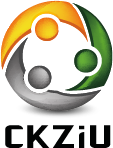 TECHNIKUM NR 6
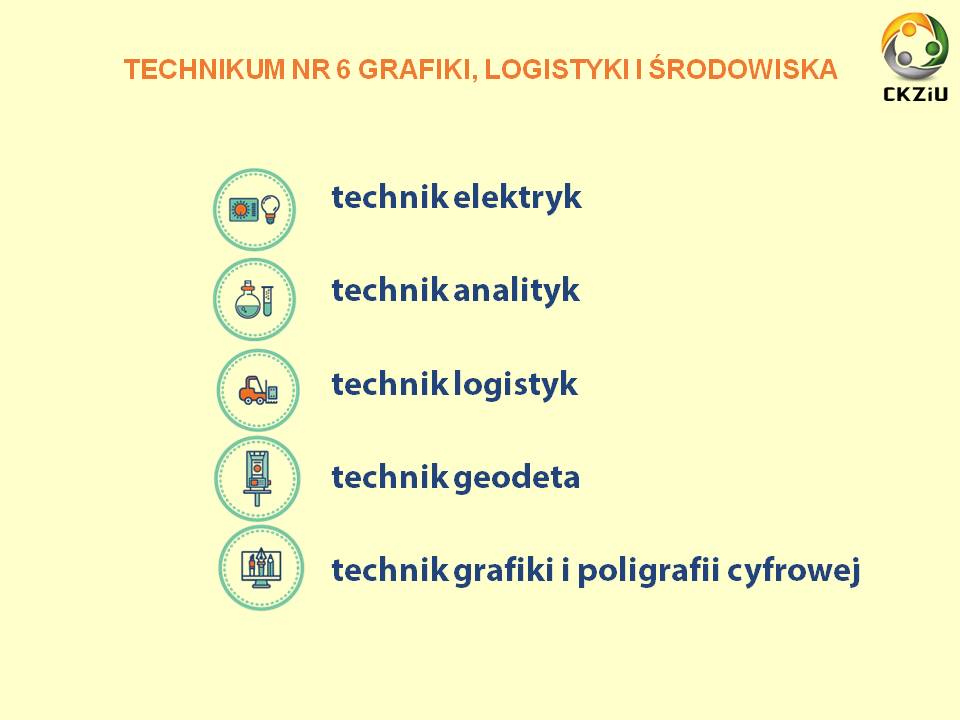 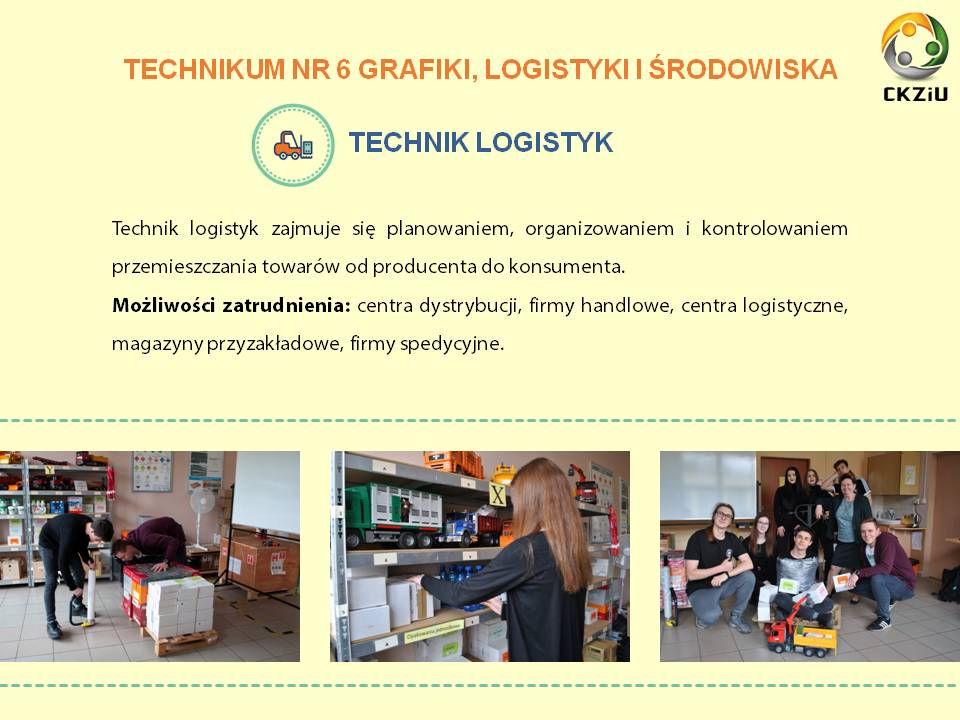 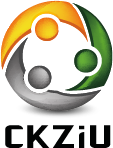 TECHNIK LOGISTYK
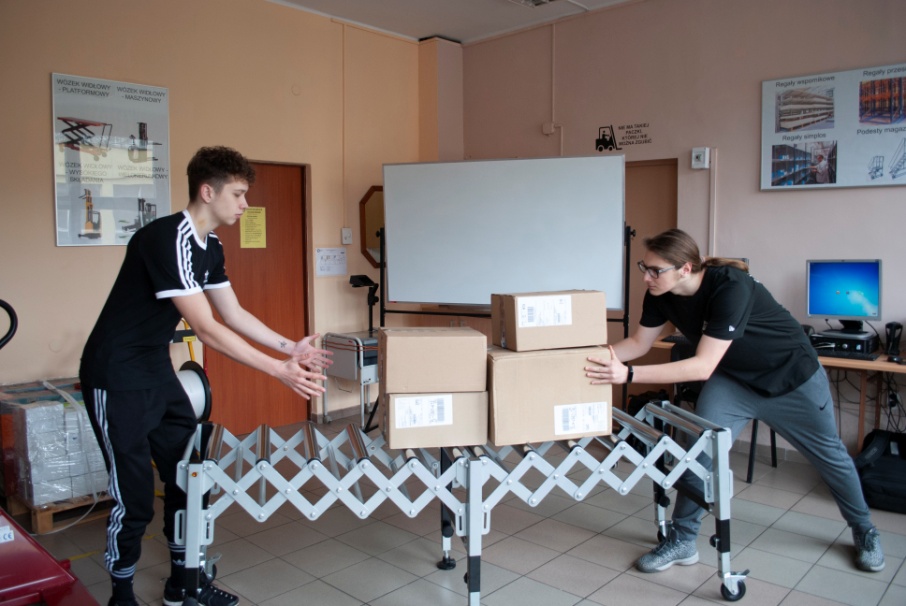 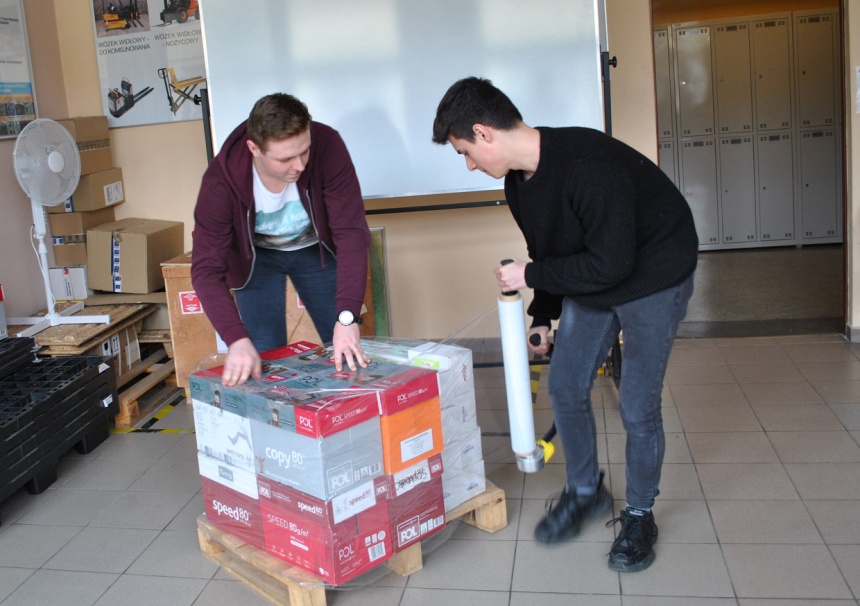 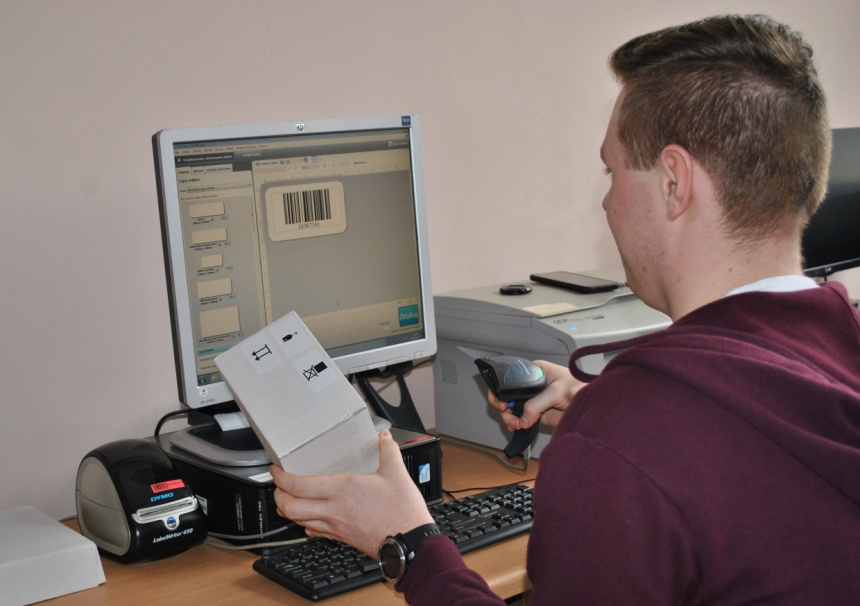 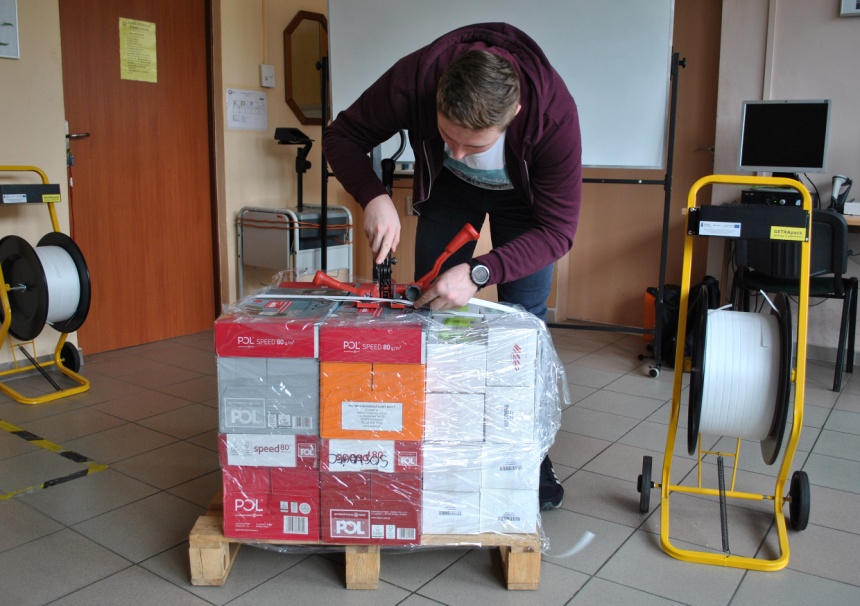 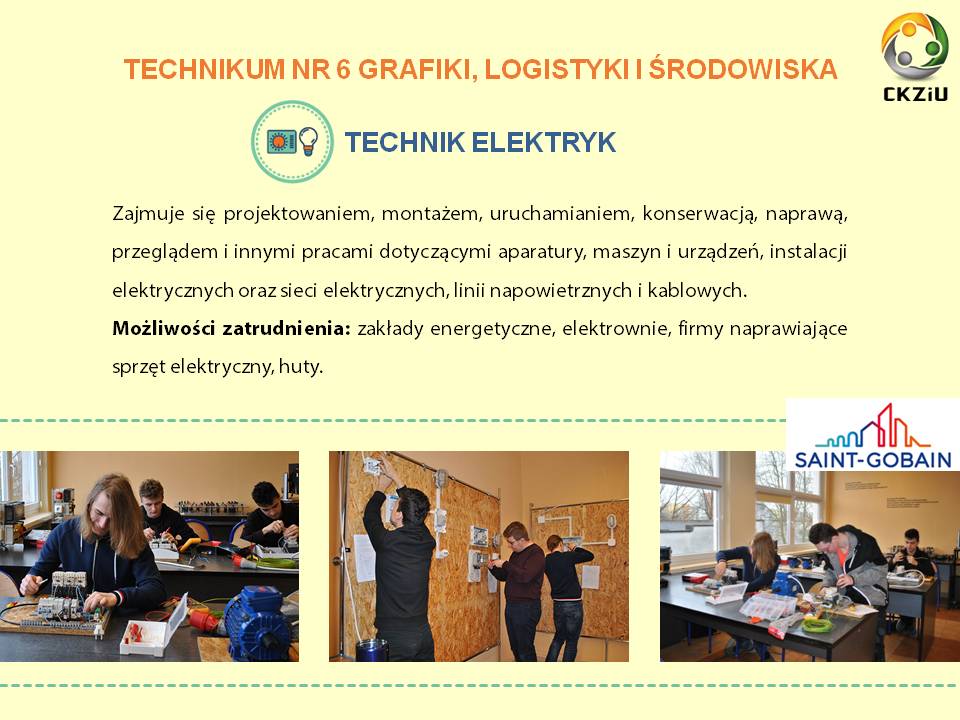 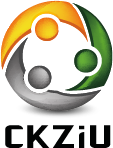 TECHNIK ELEKTRYK
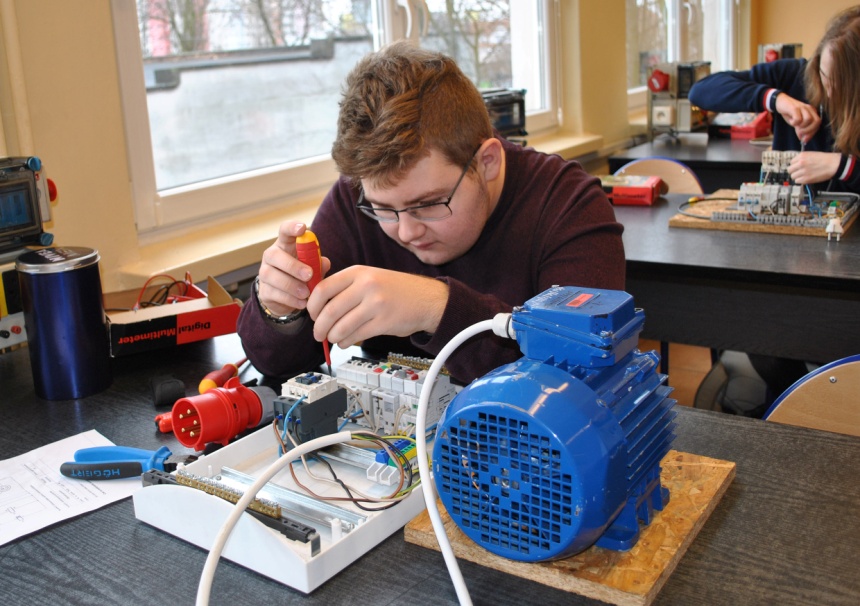 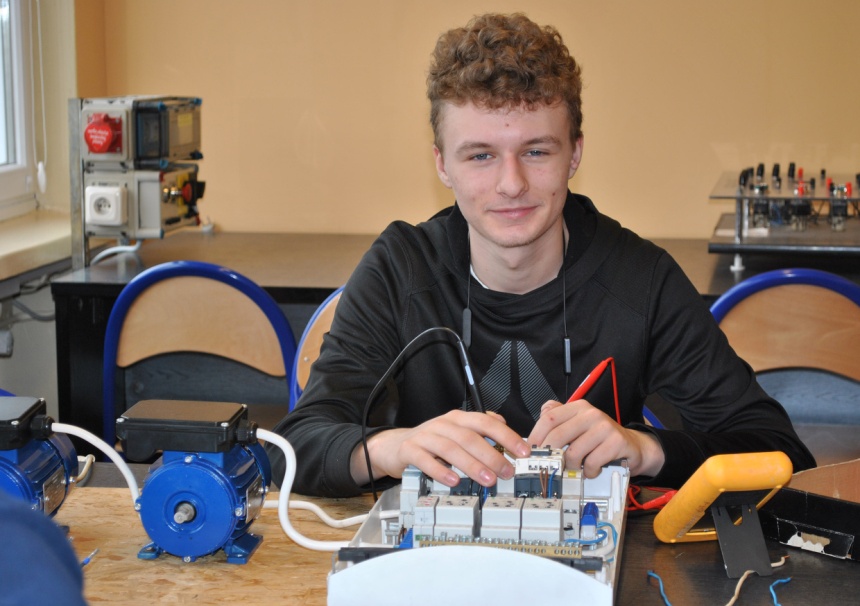 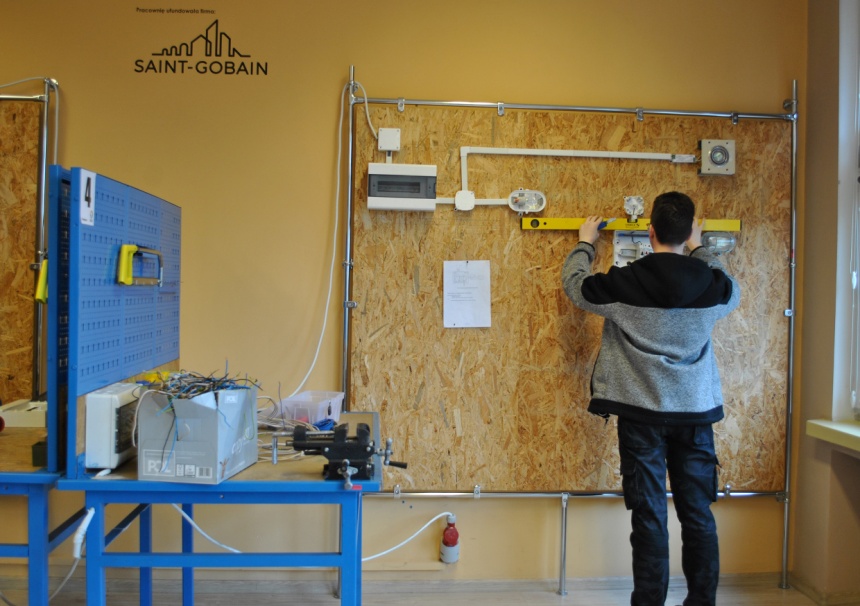 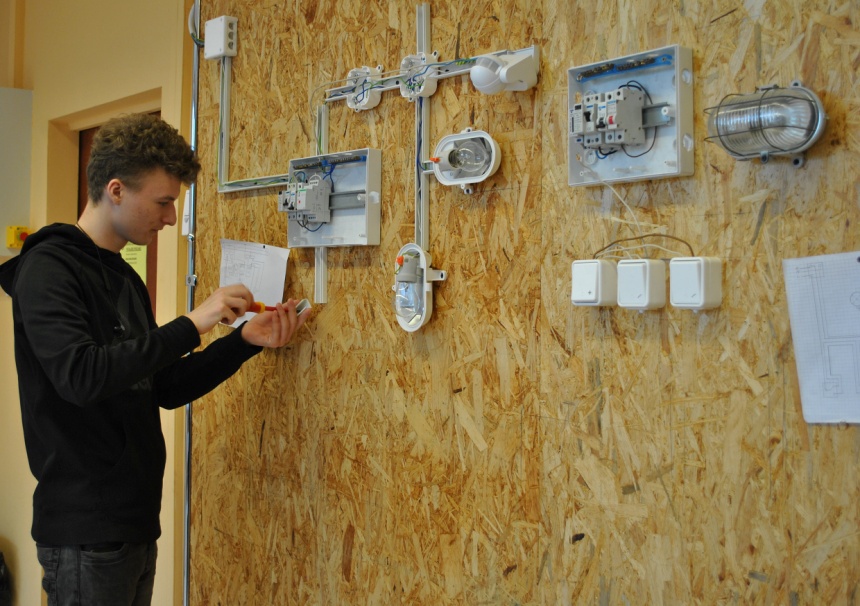 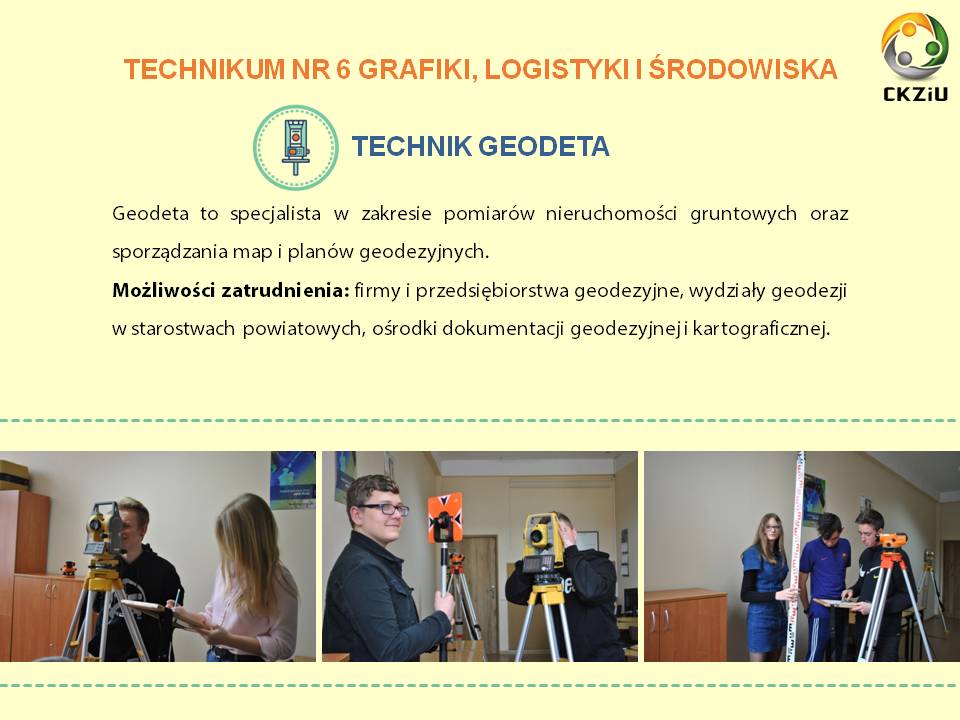 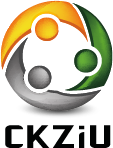 TECHNIK GEODETA
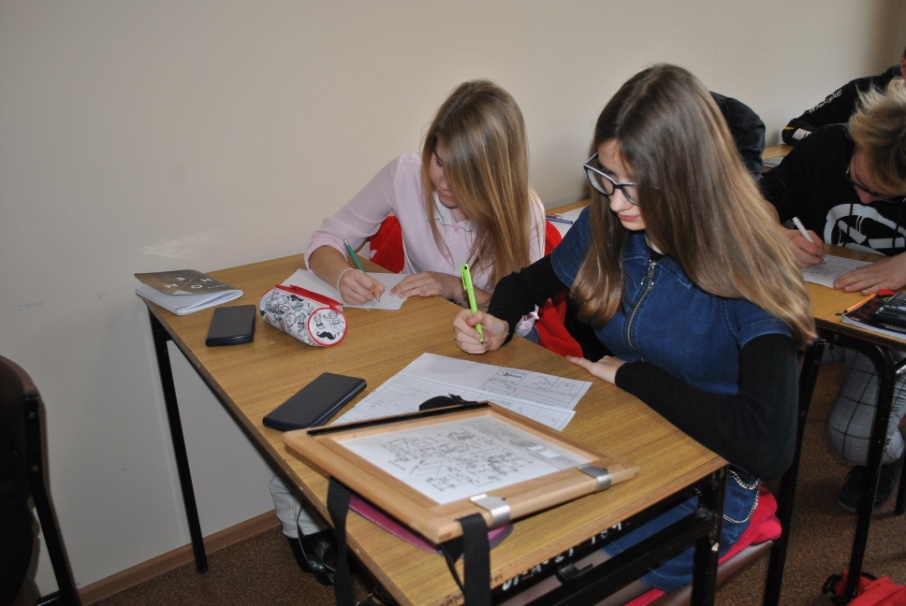 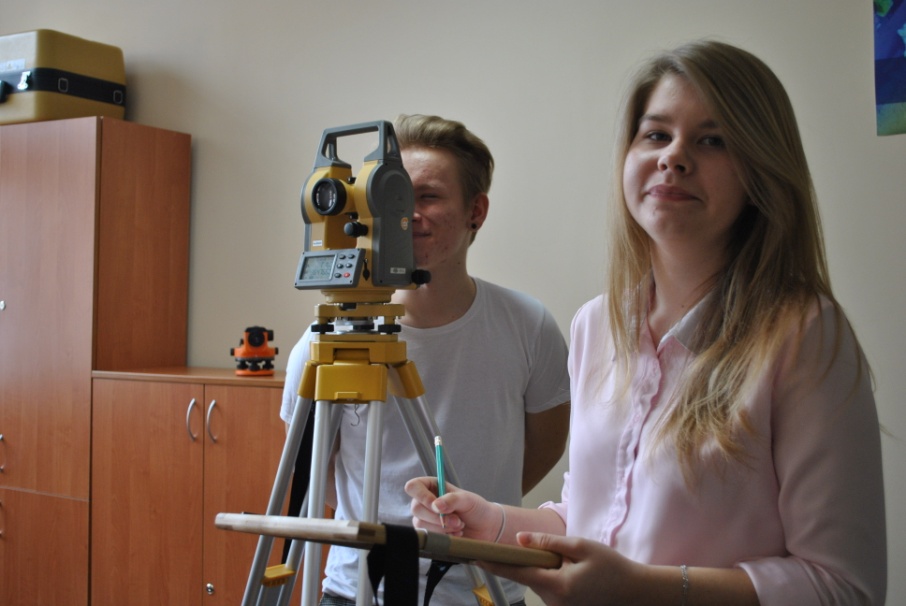 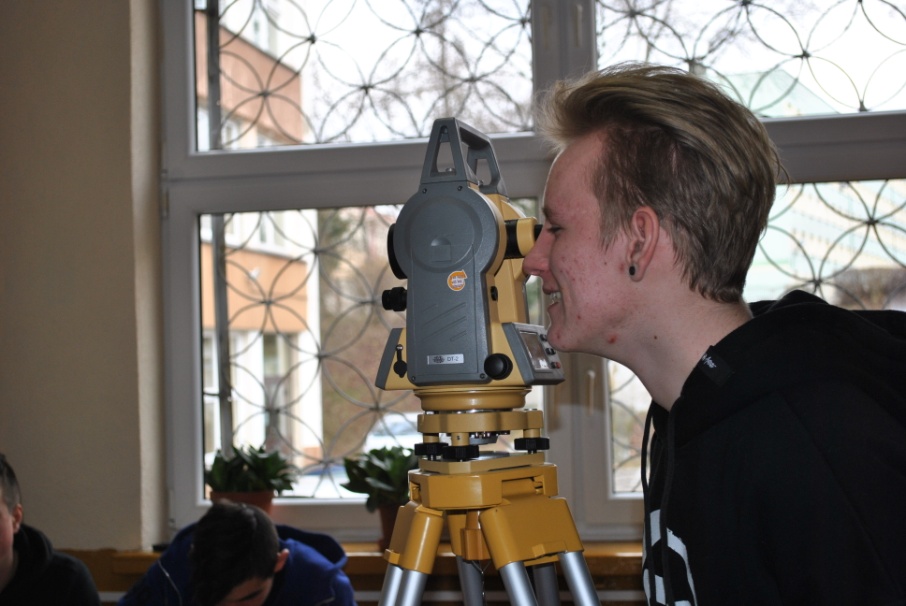 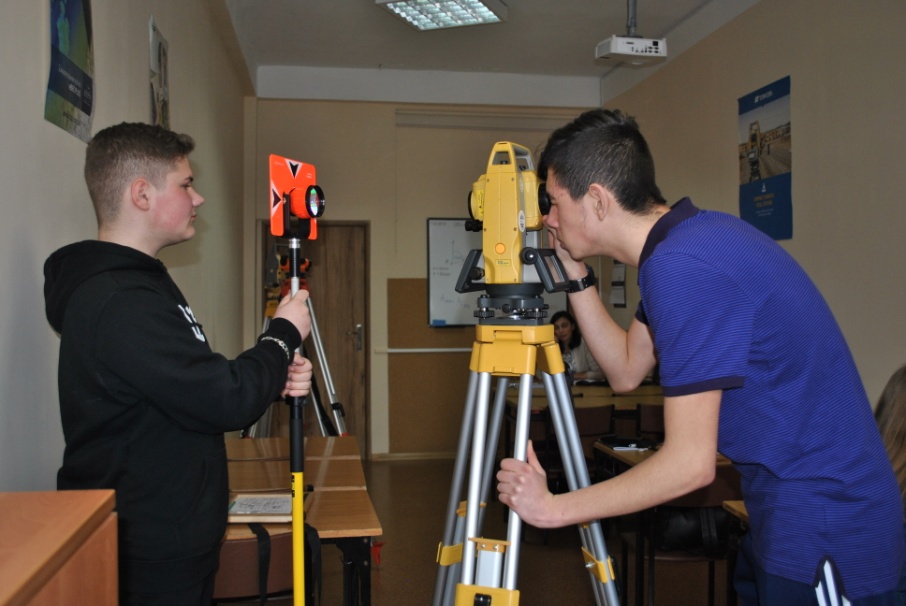 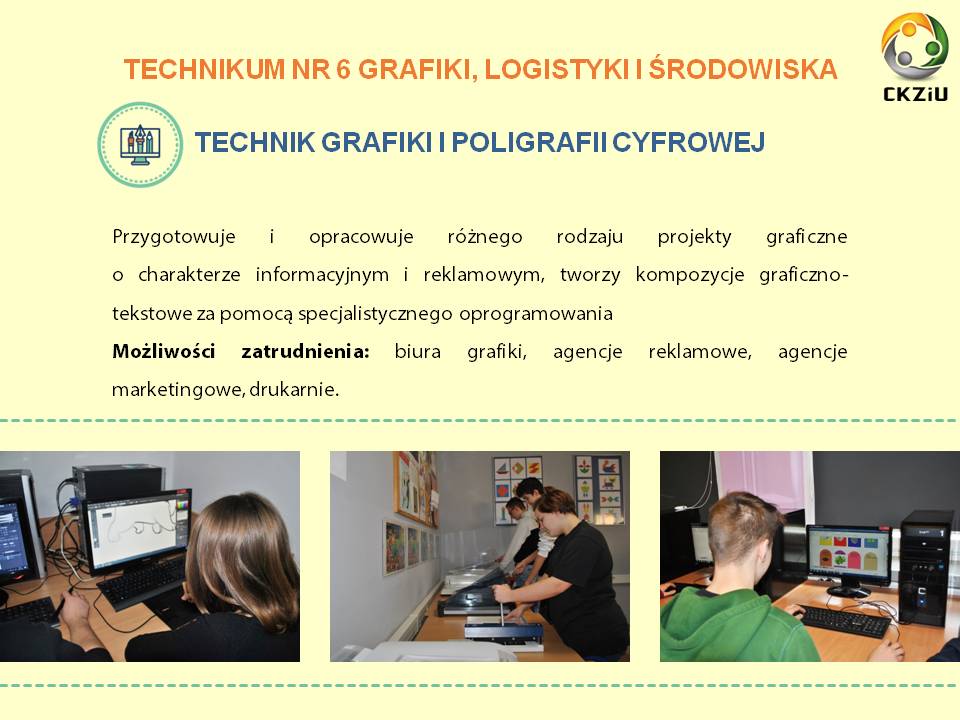 TECHNIK GRAFIKI I POLIGRAFII CYFROWEJ
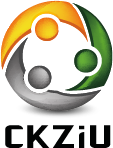 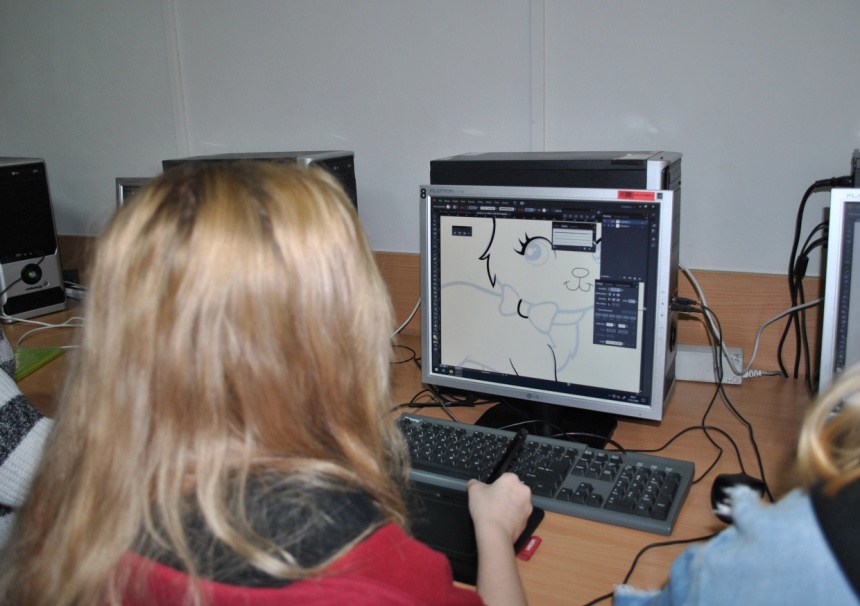 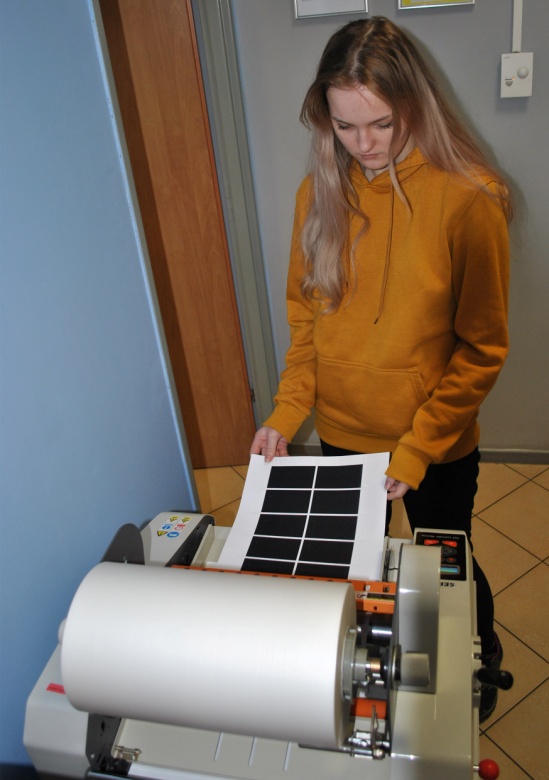 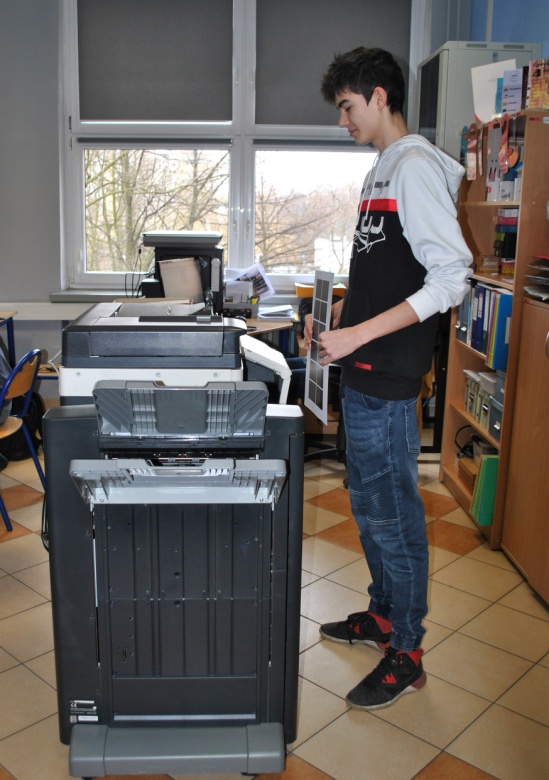 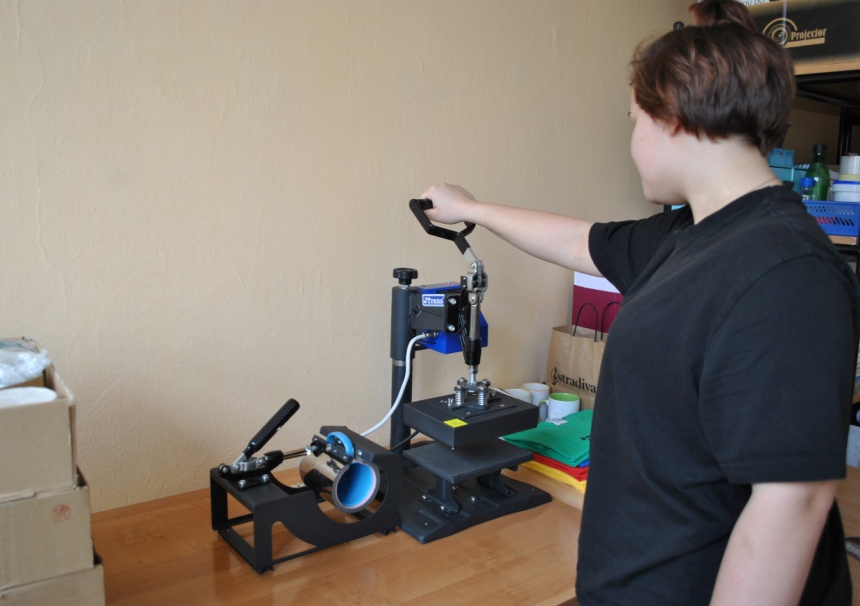 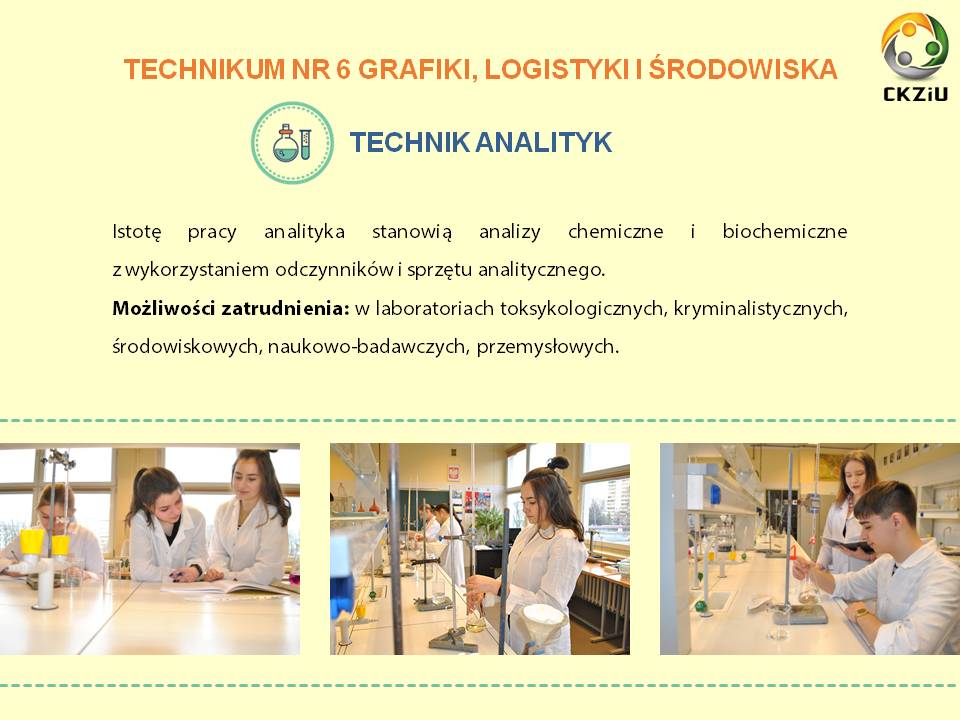 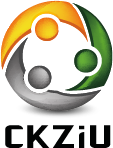 TECHNIK ANALITYK
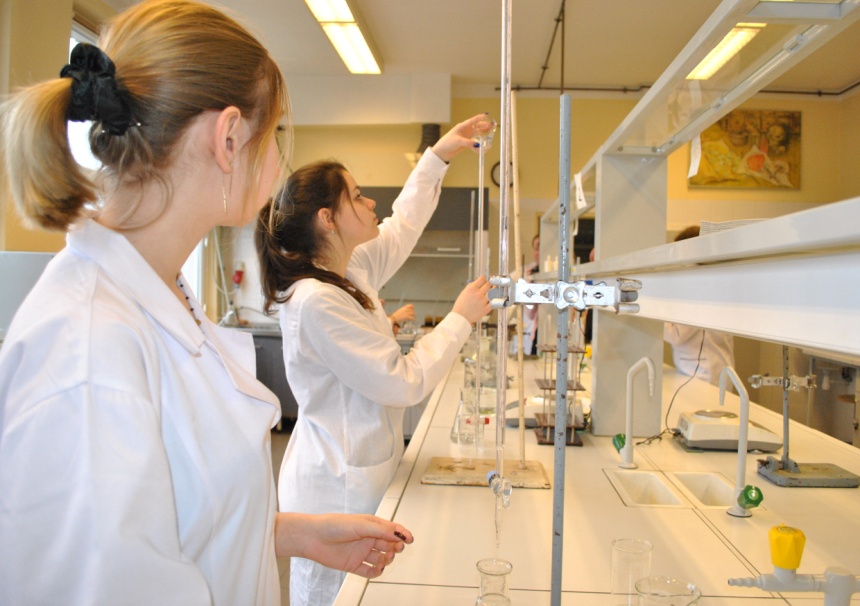 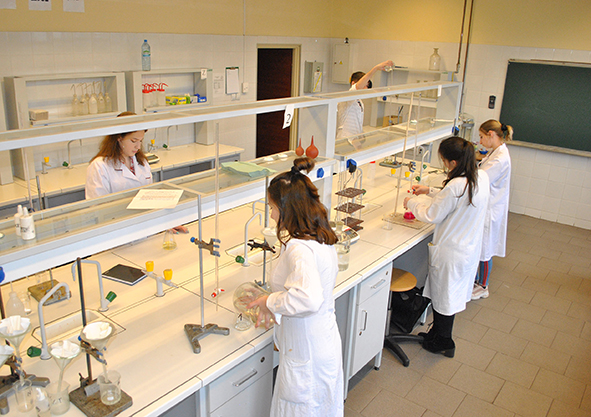 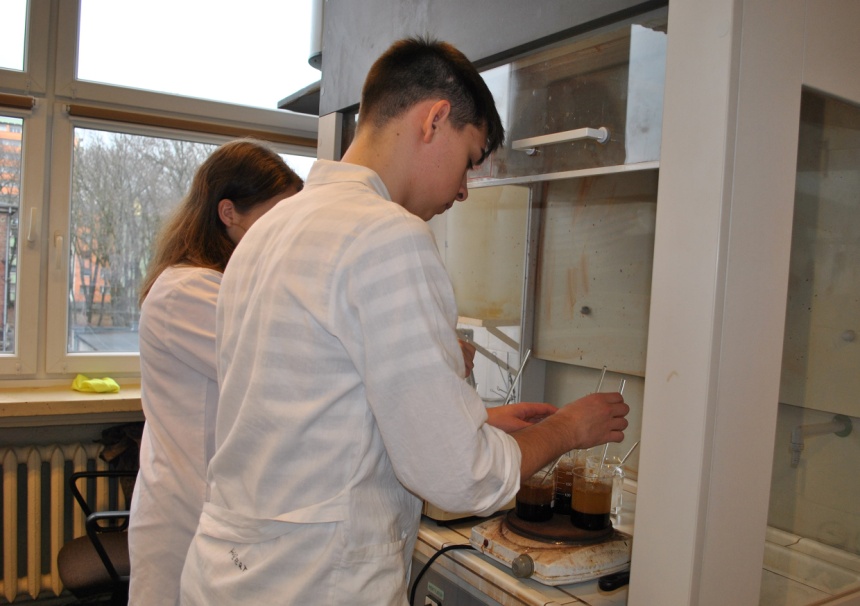 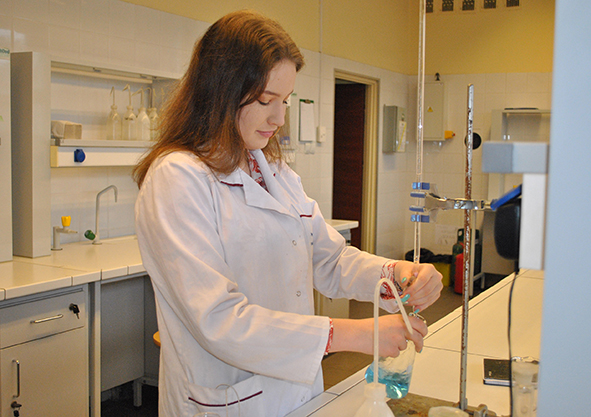 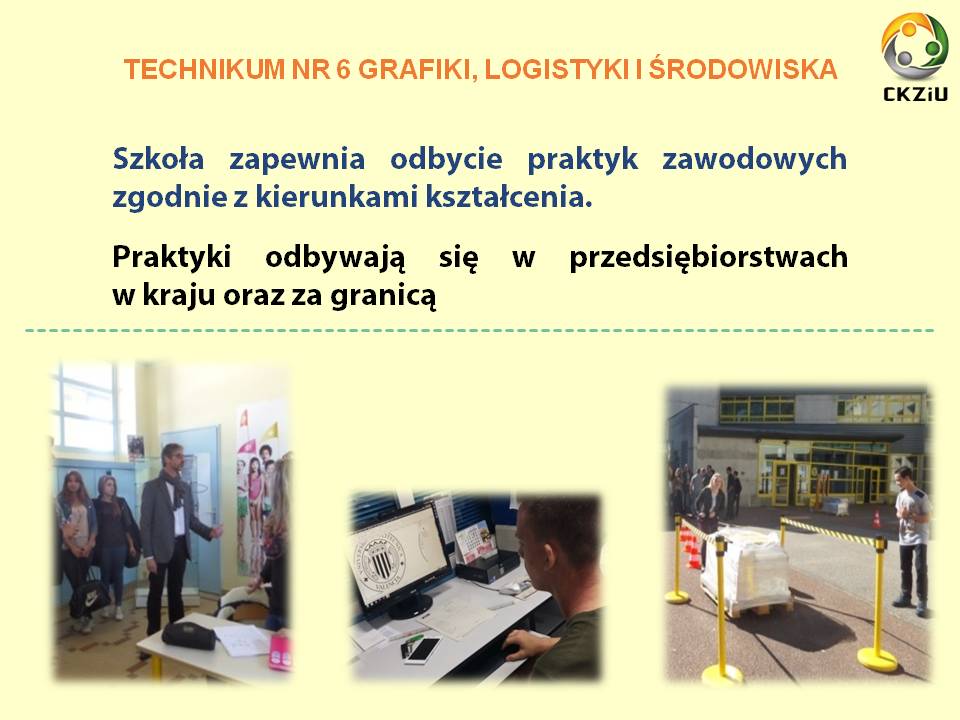 NASZE DODATKOWE ATUTY :
Basen
Siłownia
Super atmosfera
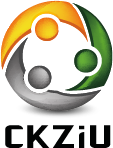 BASEN
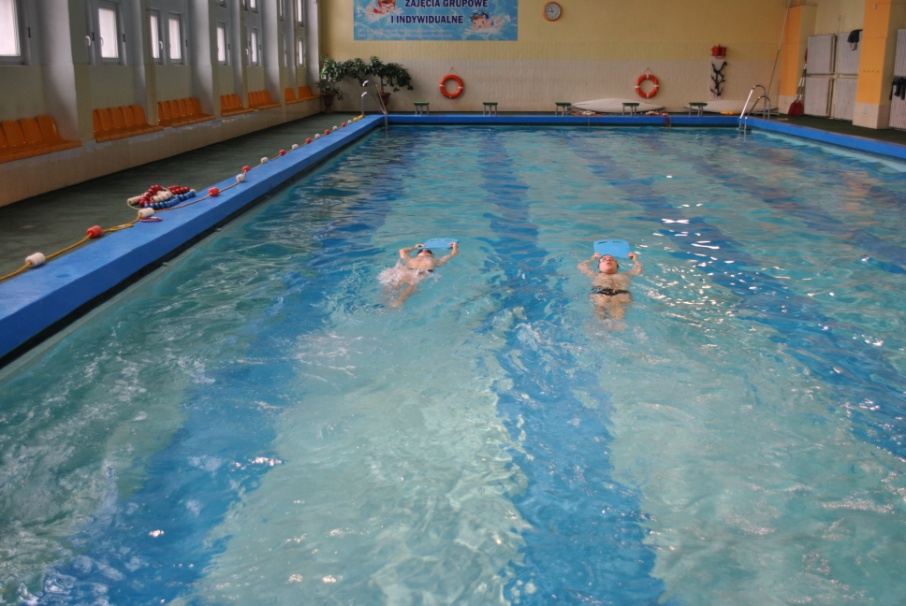 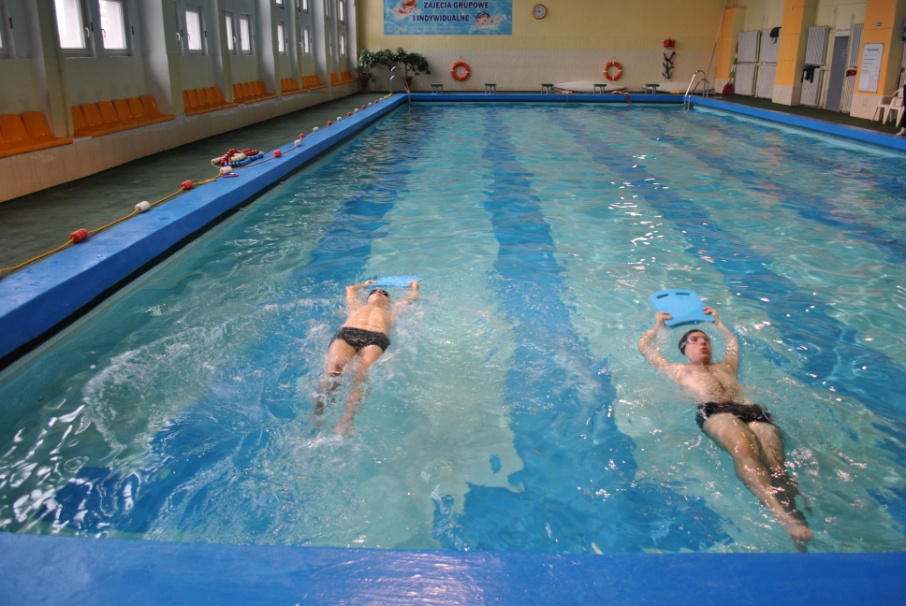 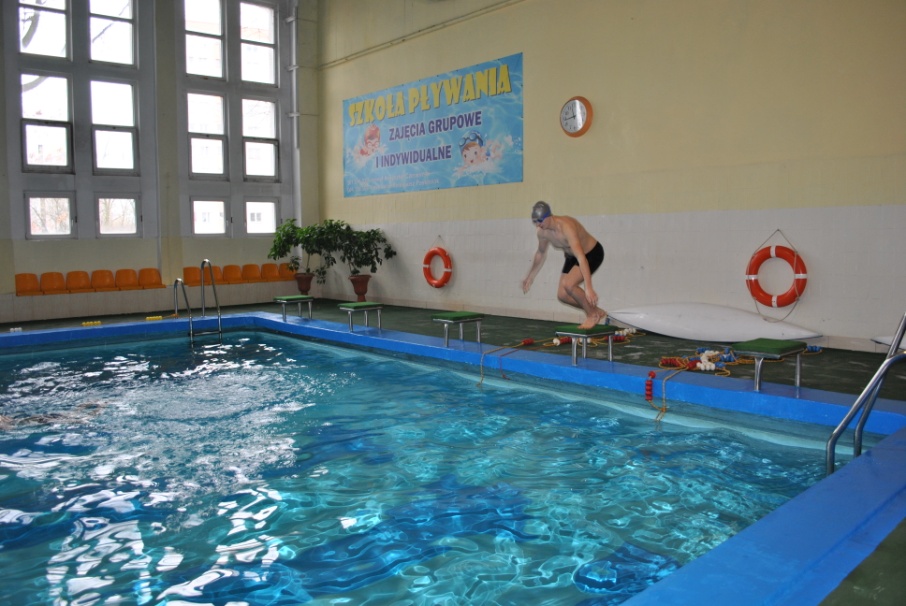 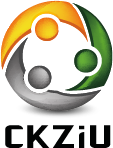 UROCZYSTOŚCI
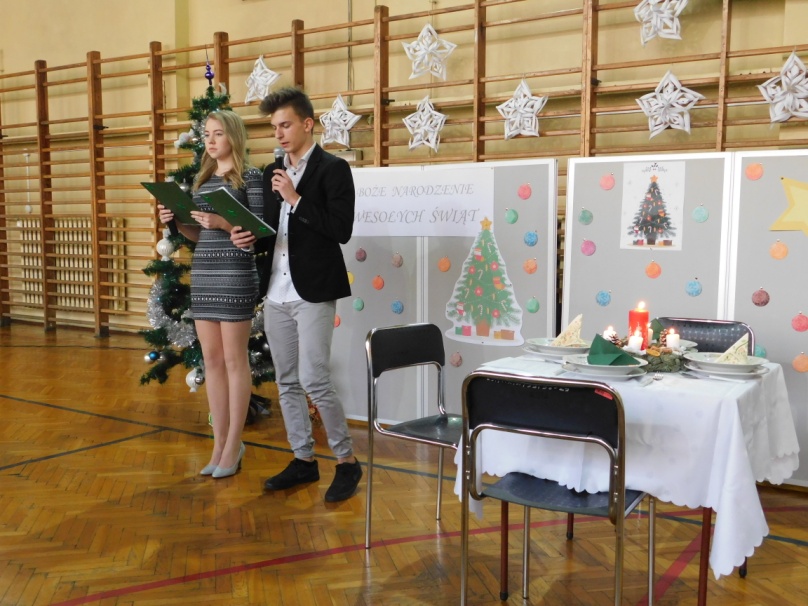 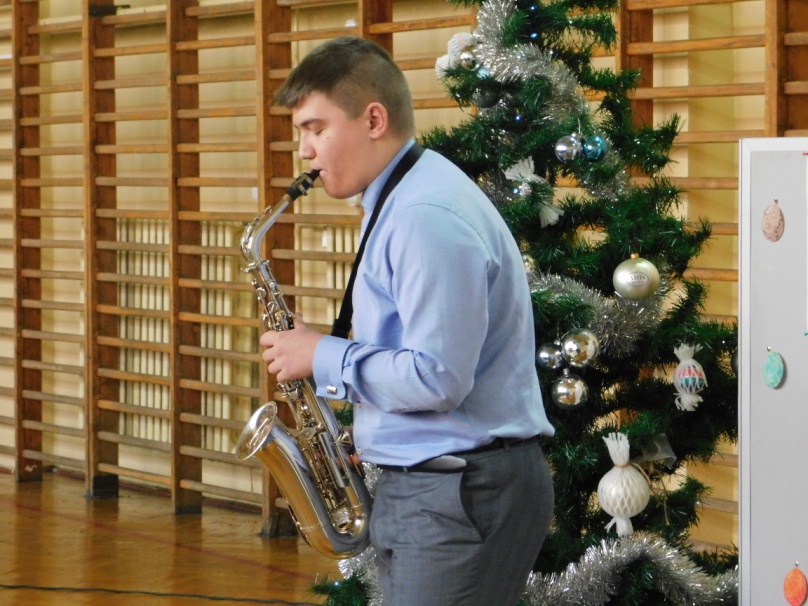 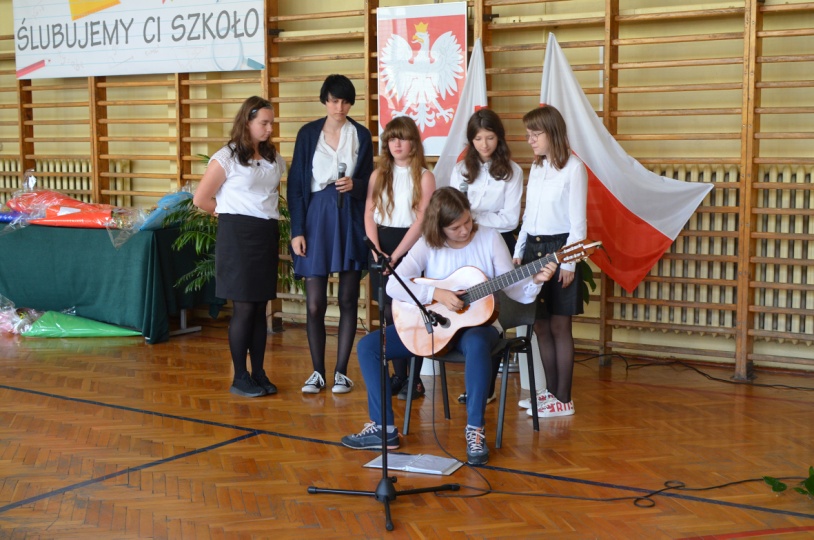 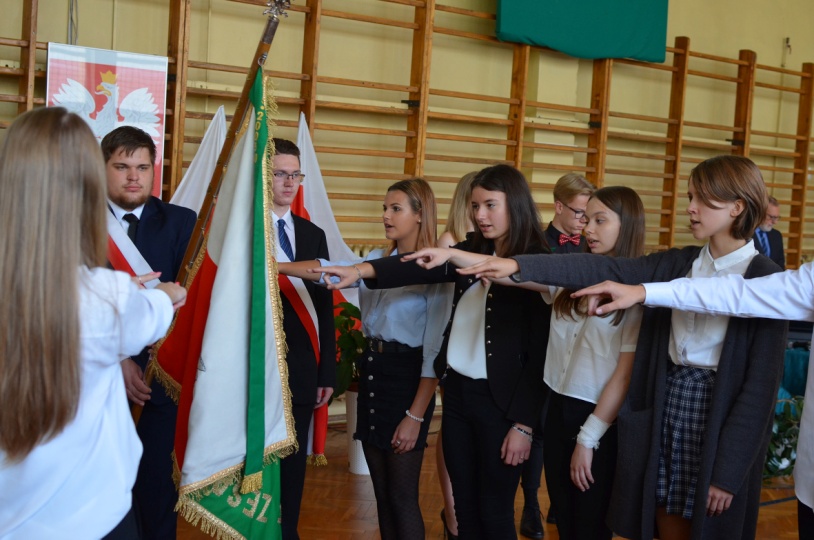 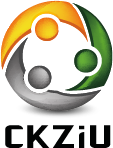 SALA GIMNASTYCZNA
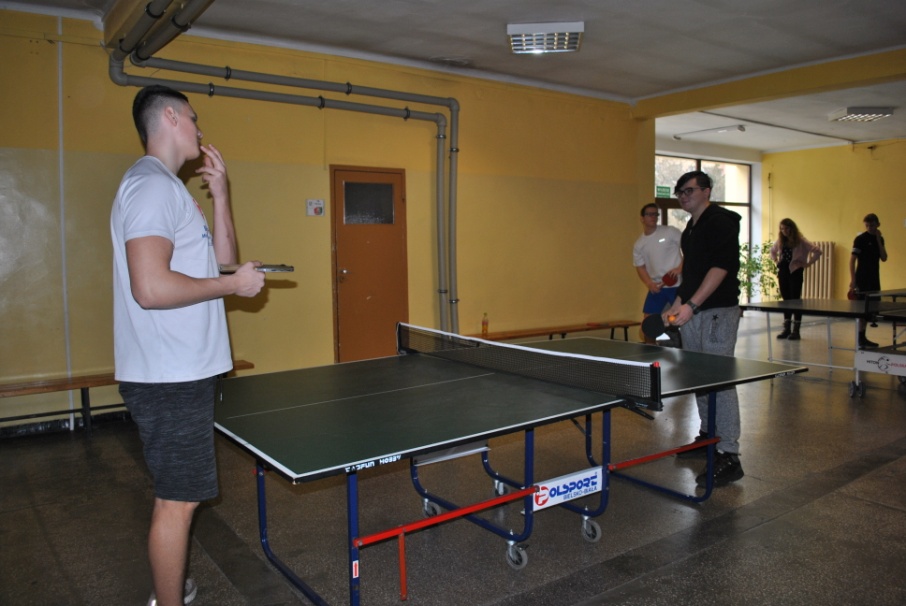 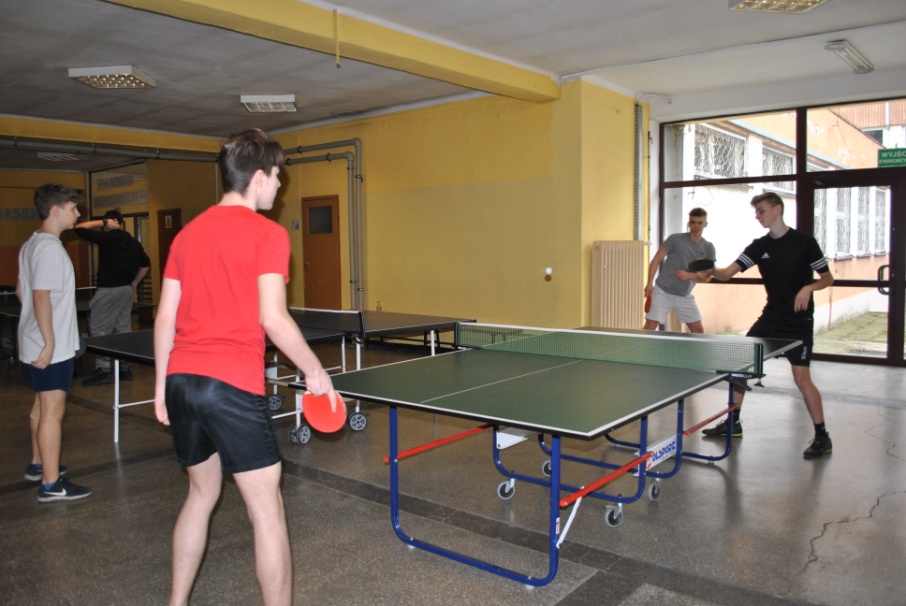 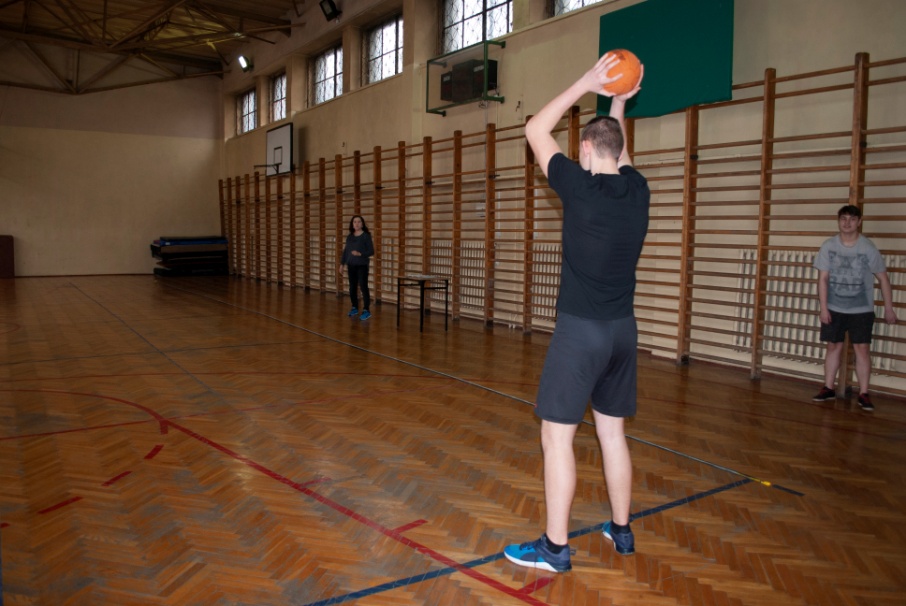